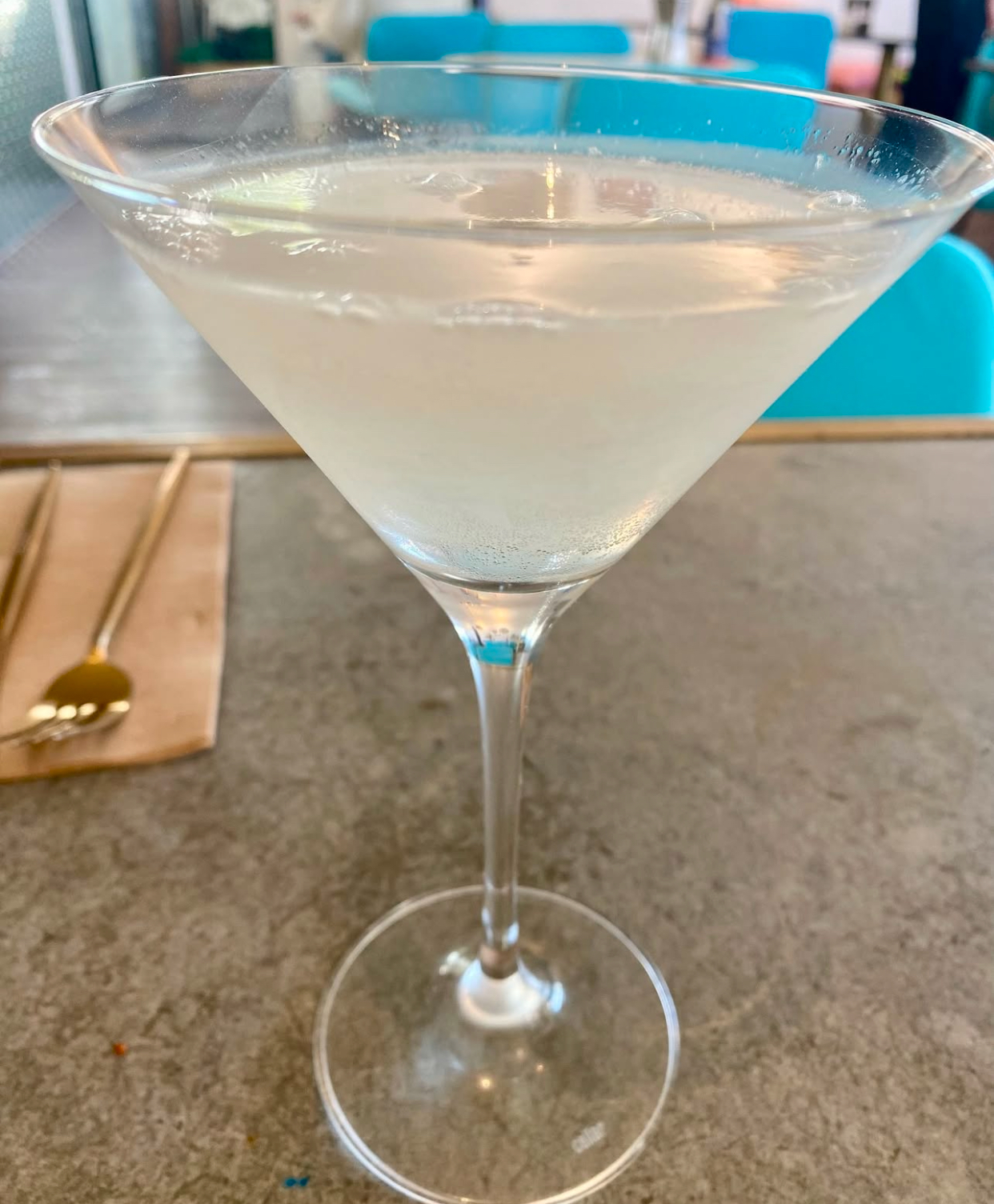 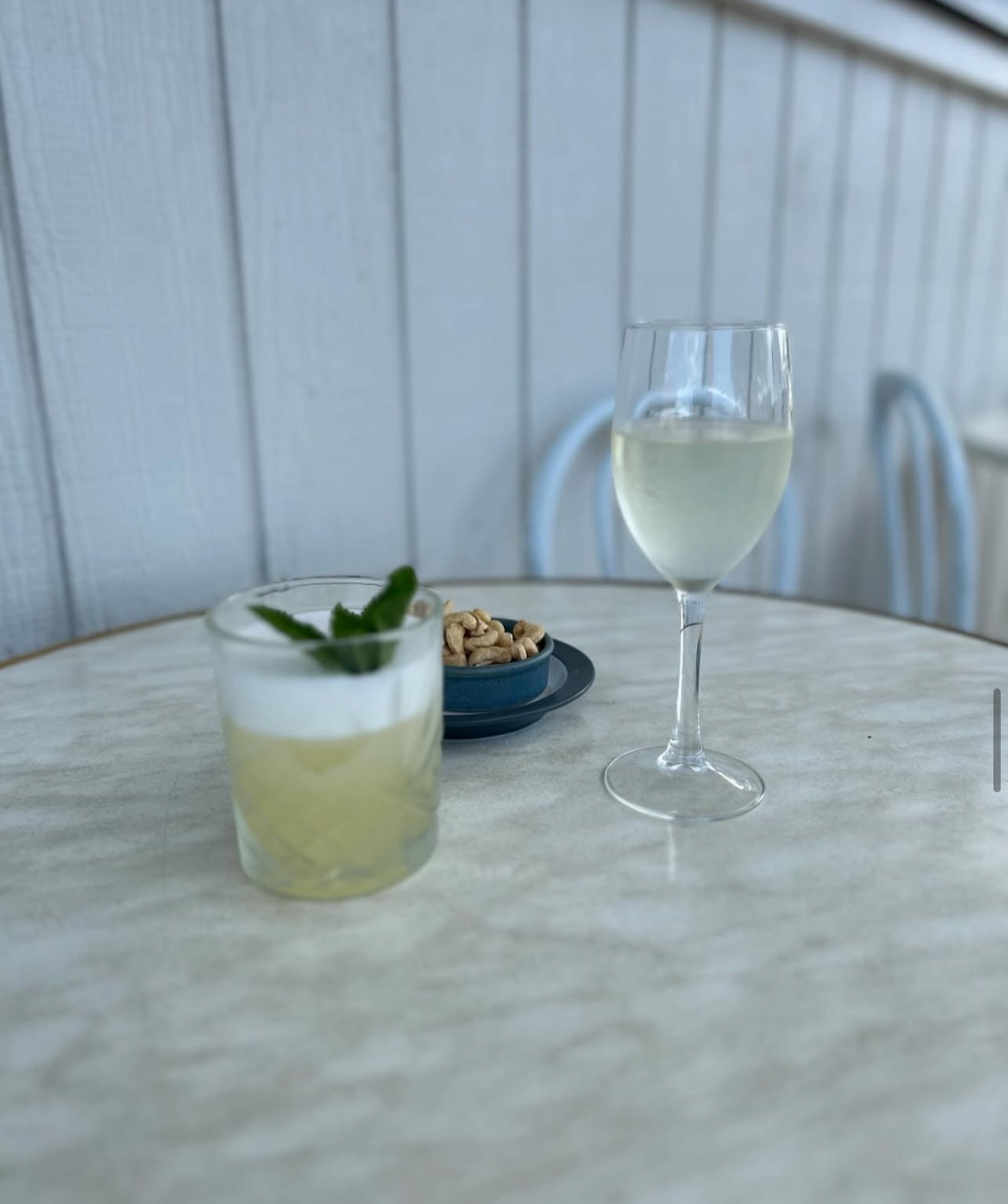 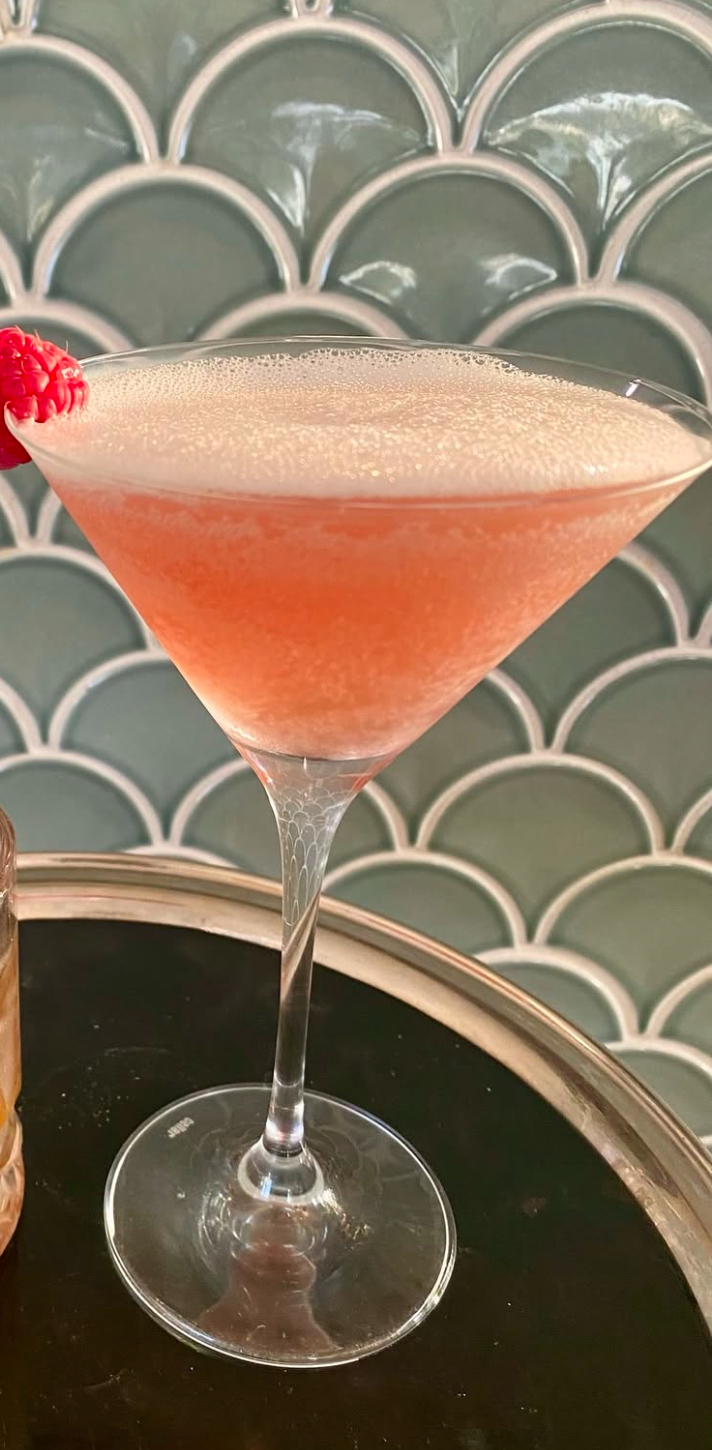 French martini
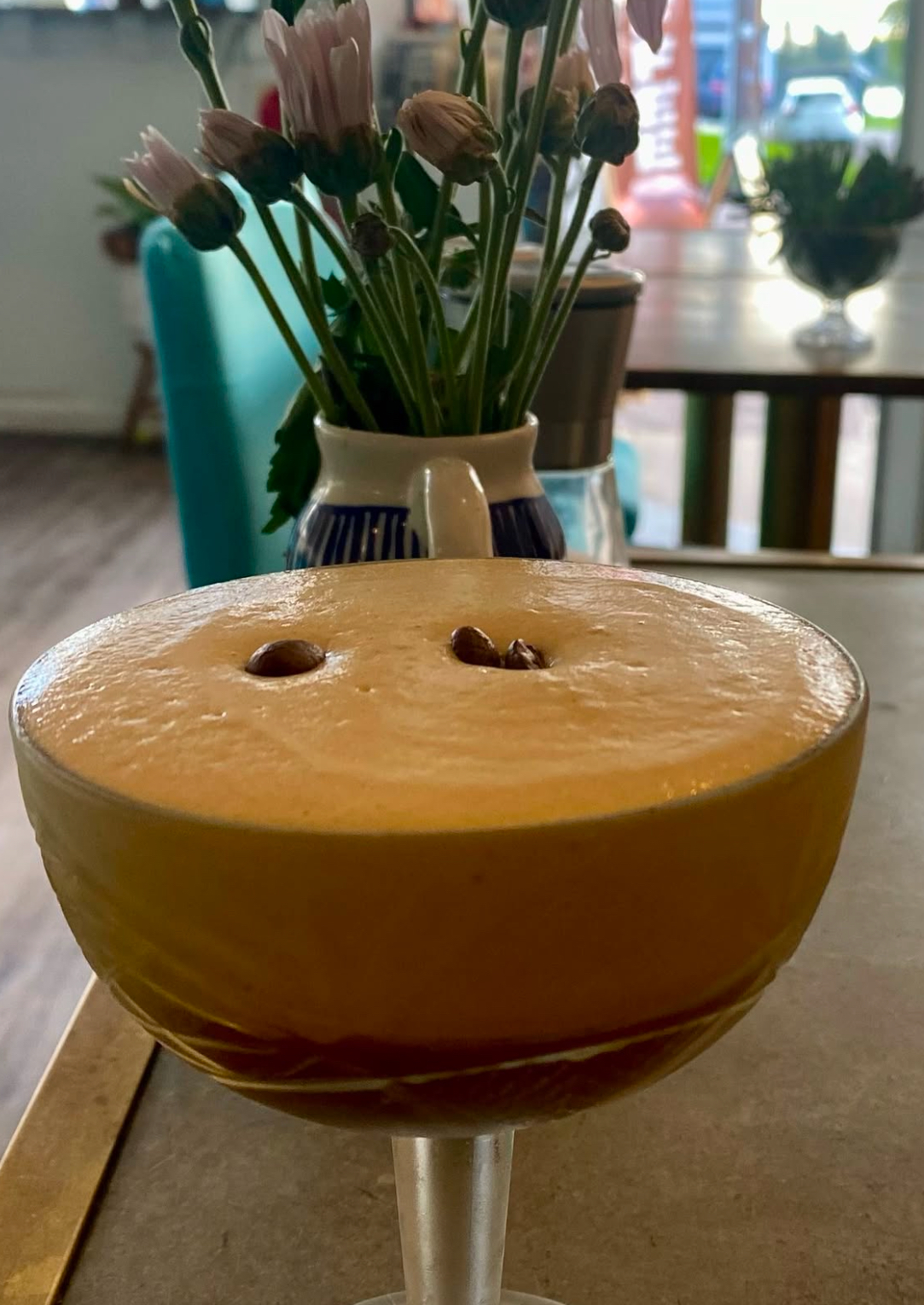 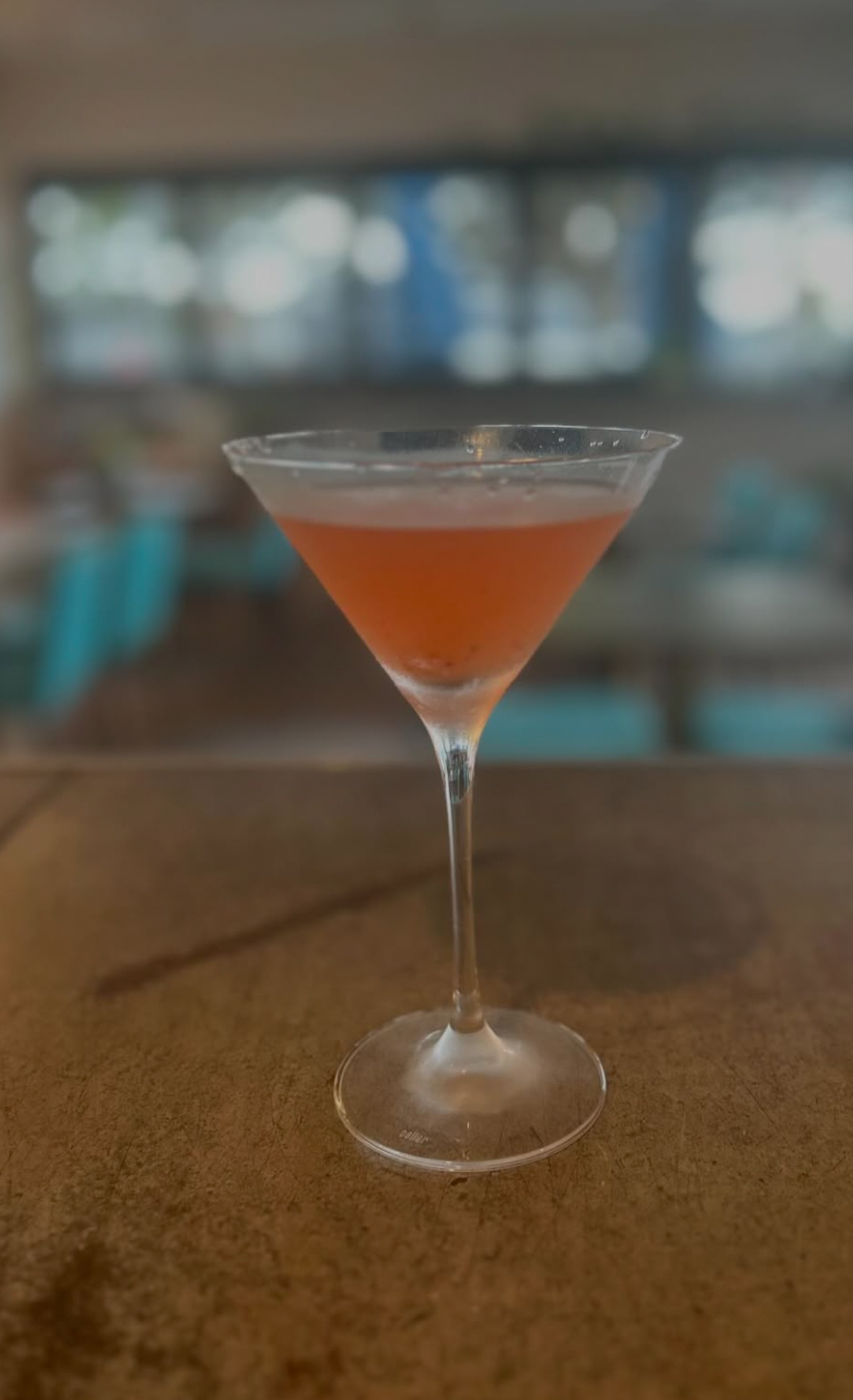 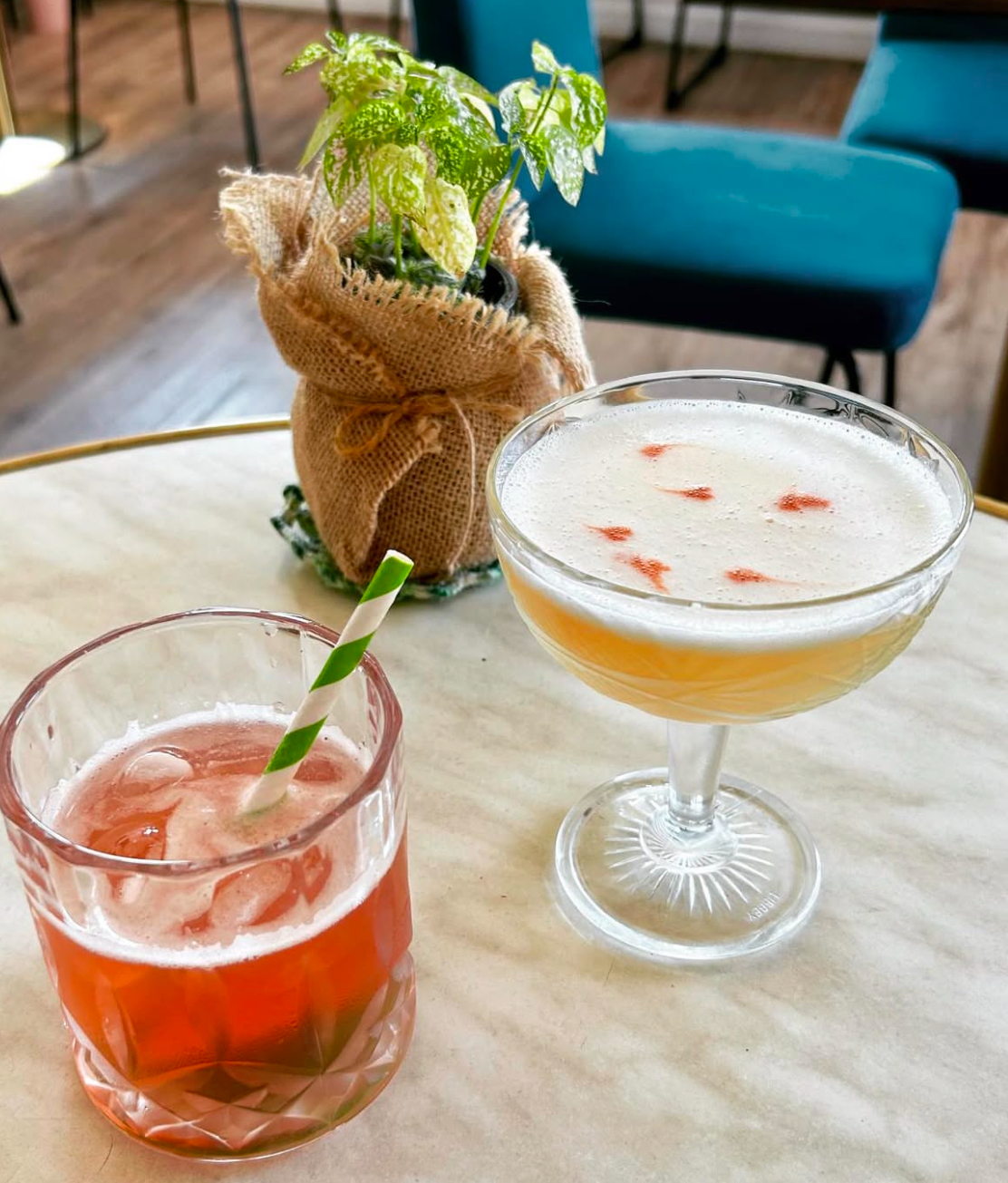 Espresso martini
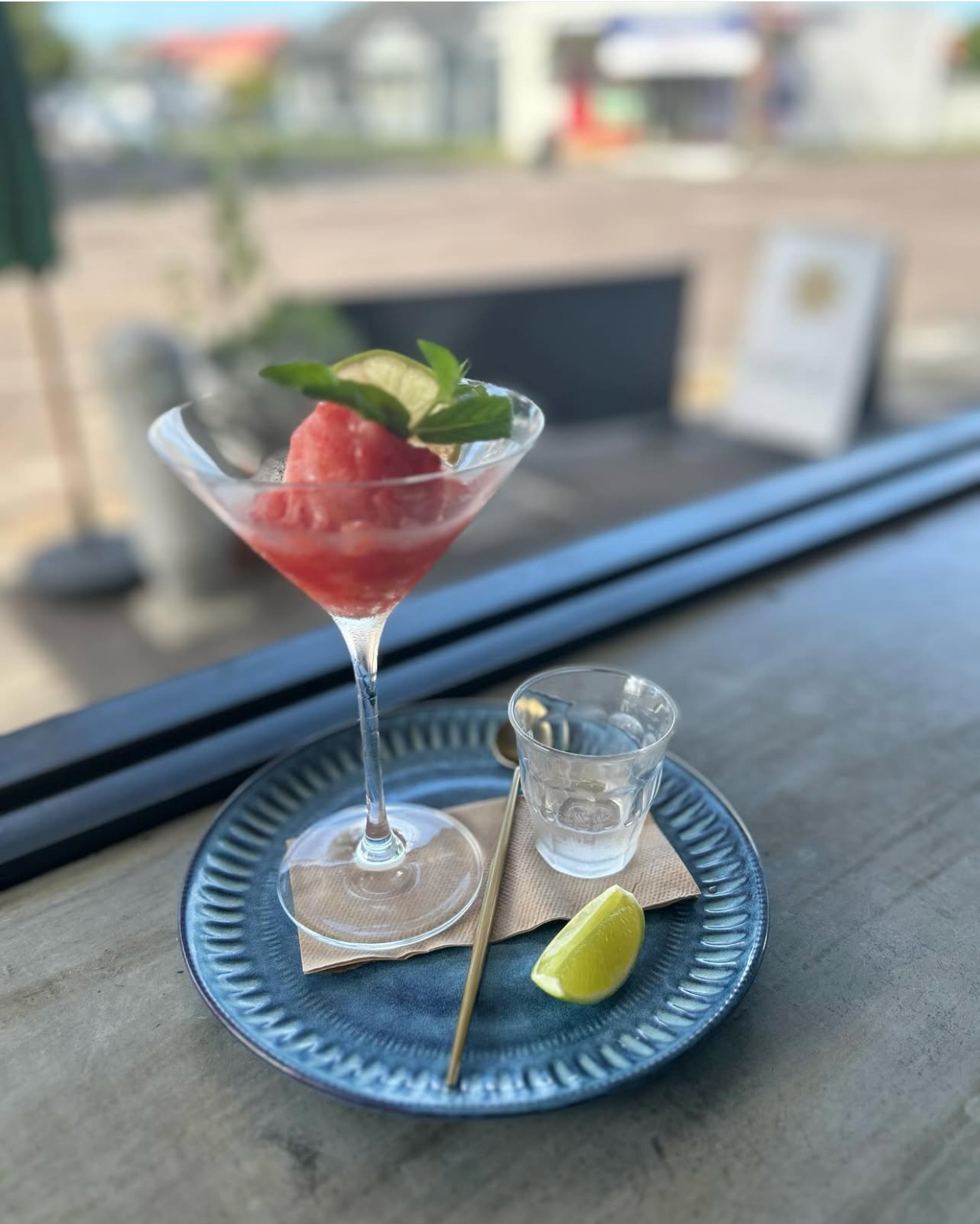 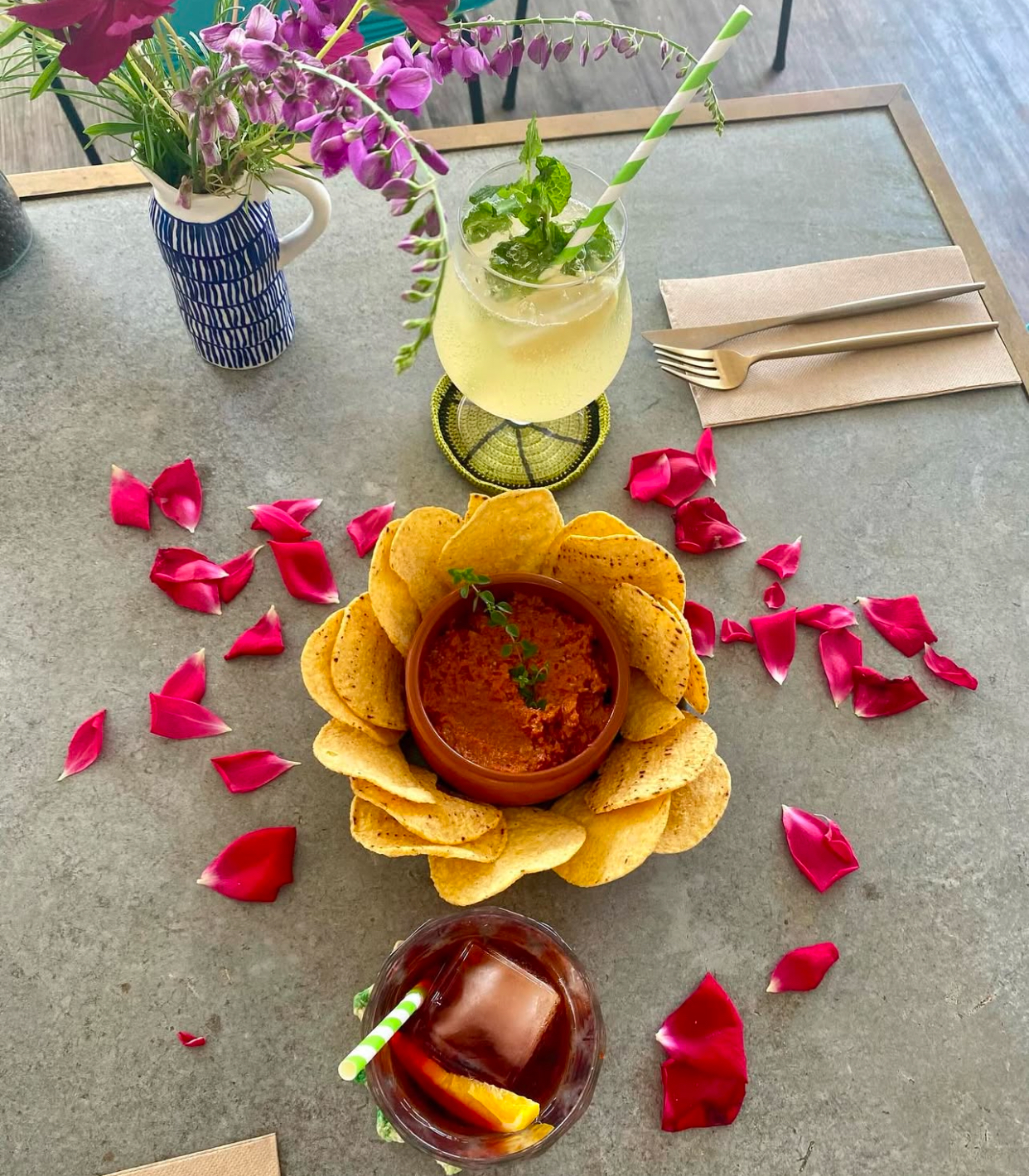 HAPPY HOUR
    EVERY Sunday 
     2pm – 5pm






















Any Cocktail $15
Any wine $9   Any beer $7